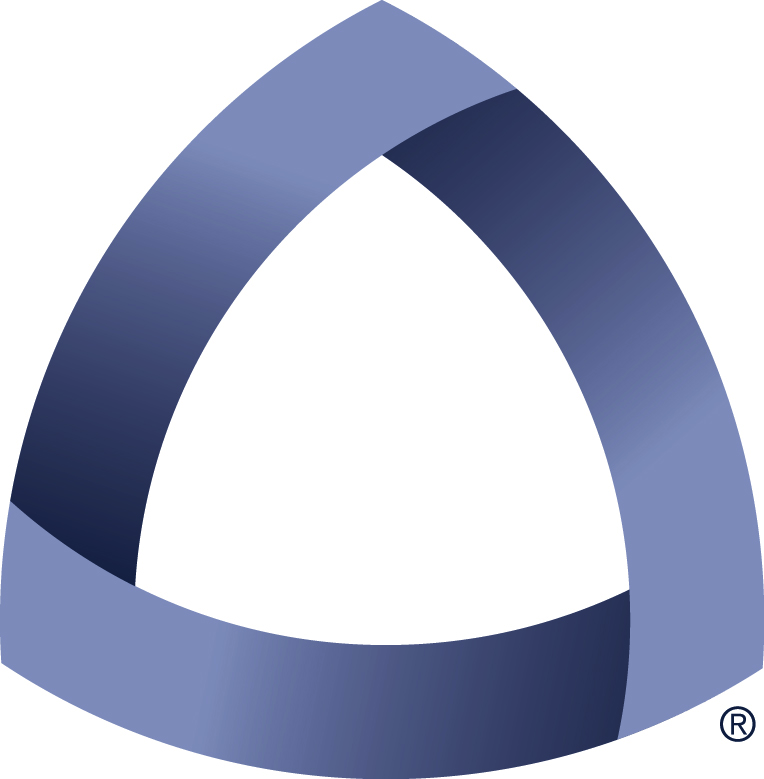 UNCONVENTIONAL RESERVOIR ENGINEERING PROJECT
Colorado School of Mines
CSM
Research Summary
A Trilinear Hindered Transport Model 
in Nanoporous Media
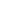 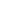 U R E P
Tugce Calisgan, PhD Student
Colorado School of Mines
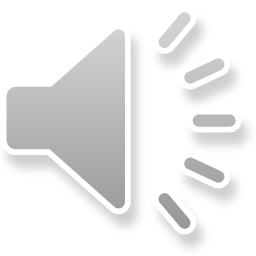 1
UNCONVENTIONAL RESERVOIR ENGINEERING PROJECT
Advisory Board Meeting, Spring 2020, Golden, Colorado
Summary
The initial production from tight-oil formations       due to depletion of fracture network	
Production slows down       most of the oil is left in the matrix system 
Understanding fluid retention mechanisms	 Design more efficient EOR techniques
Field and experimental evidence: Heavier HCs are filtered & retained in porous matrix - molecular sieving and adsorption
Flow cannot be appropriately modeled with advective transport only; hindrance transport needs to be incorporated
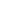 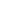 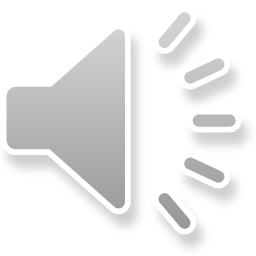 2
UNCONVENTIONAL RESERVOIR ENGINEERING PROJECT
Advisory Board Meeting, Spring 2020, Golden, Colorado
Summary
Ziming Zhu: Niobrara sample can sieve hydrocarbons
		            allows the lighter components flow
		            hinder the transport of heavier components
The impact of hindrance on production depends on the composition of hydrocarbons, pores surface chemistry, and the pores & pore-throat sizes.
Experimental observations indicate that CO2 injection provides a means of reducing the hinderance effects and mobilizing heavier hydrocarbons into the oil stream.
Composition of reservoir oil and produced oil change as production continues & the effect of hindrance becomes noticeable at later times.
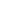 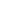 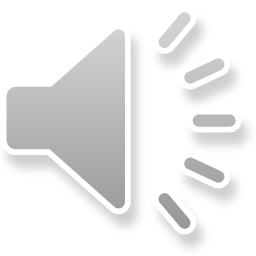 3
UNCONVENTIONAL RESERVOIR ENGINEERING PROJECT
Advisory Board Meeting, Spring 2020, Golden, Colorado
Summary
Hindered Transport Theory
When the sizes of HC molecules become comparable to the sizes of the pores, some molecules might be sieved and molecular motion can be hindered (Han et al., 2007).
Adsorption may also hinder transport by holding the liquid or gas molecules on the surface of the pores (Suzuki, M., 1990).
Components of Transport:

Advective (bulk) transport (larger pores, fractures, …)
	Driven by pressure or concentration gradient
	Darcy flow (normal diffusion)
	Anomalous diffusion 

Molecular Diffusion (nano- to micro-pores)
	Driven by the thermal energy and concentration gradient
	Single or multicomponent

Hindrance (nanopores and pore-throats) 
	Due to adsorption and molecular sieving
	Selective adsorption
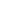 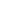 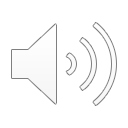 4
UNCONVENTIONAL RESERVOIR ENGINEERING PROJECT
Advisory Board Meeting, Spring 2020, Golden, Colorado
Scope of Research
Propose a mechanistic model, which couples advective flow in microscale pores & fractures with diffusion in nanoporous matrix, molecular sieving in pores and pore throats, and selective adsorption in matrix pore surfaces
The compositional hindered transport model is formulated in a trilinear flow setup for ease of demonstration and comparison with existing models.
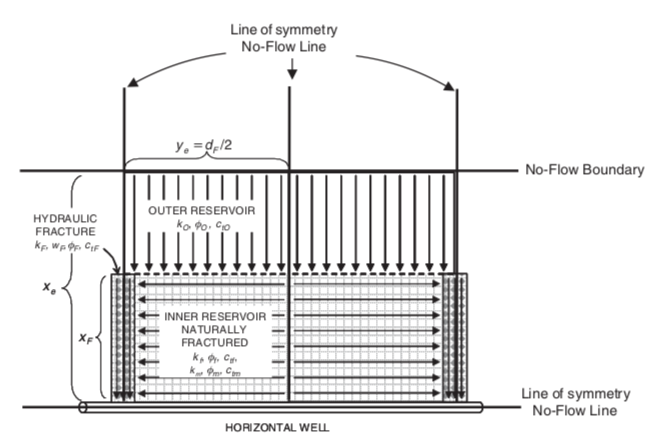 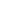 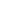 Ozkan et al., 2011
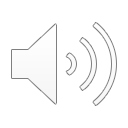 UNCONVENTIONAL RESERVOIR ENGINEERING PROJECT
5
Advisory Board Meeting, Spring 2020, Golden, Colorado
Scope of Research
Trilinear Flow Model
Can be used as a quick EOR screening and assessment tool for fractured horizontal wells
Solves for 1D, hindered transport model for each flow region and couples them with pressure and flux continuity at the interfaces
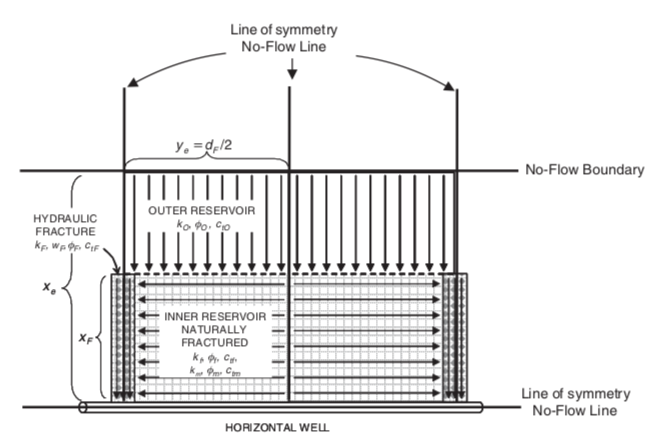 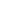 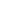 Significance
The conventional EOR models focus on bulk flow mechanisms and bulk fluid properties. This may be acceptable for the fracture network & larger pores. However, the forces retaining fluids in the nanoporous matrix pores are mostly on the molecular level.
Hindered transport modeling approach differs from conventional models by focusing on the effect of EOR on the fluids retained in matrix.
Ozkan et al., 2011
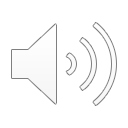 UNCONVENTIONAL RESERVOIR ENGINEERING PROJECT
6
Advisory Board Meeting, Spring 2020, Golden, Colorado
Numerical Modeling
Inner Reservoir Solution (Naturally Fractured)
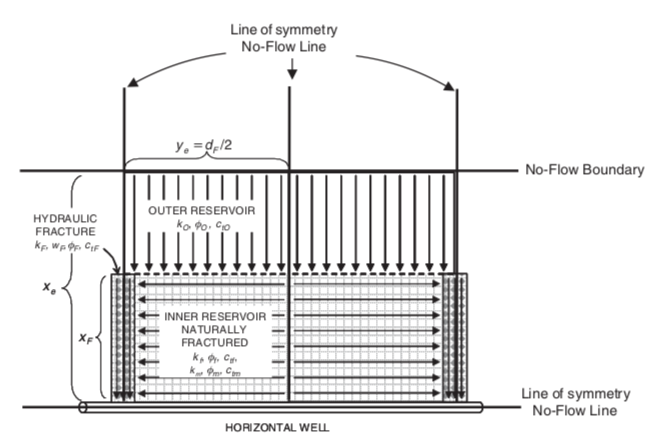 Single phase multicomponent 1-D continuity equation
Matrix flow equation
Diffusional
flux
Advective 
flux
Adsorption
Sieving
Transfer function
where,
Transfer function:
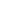 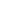 Molecular diffusion:
Effective binary diffusion coefficient:
where,
Binary diffusivities:
Bird et al., 2002
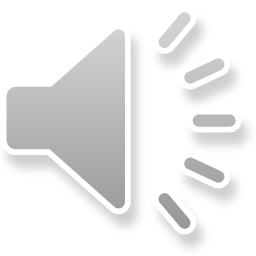 UNCONVENTIONAL RESERVOIR ENGINEERING PROJECT
7
Advisory Board Meeting, Spring 2020, Golden, Colorado
Numerical Modeling
Inner Reservoir Solution (Naturally Fractured)
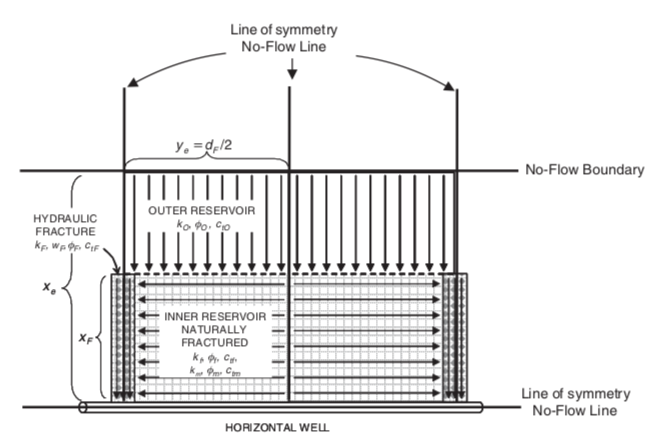 Single phase multicomponent 1-D continuity equation
Matrix flow equation
Diffusional
flux
Advective 
flux
Adsorption
Sieving
Transfer function
where,
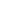 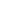 Adsorption:
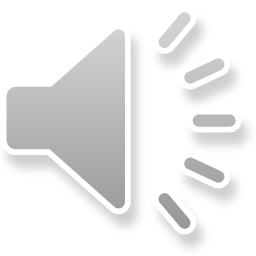 UNCONVENTIONAL RESERVOIR ENGINEERING PROJECT
8
Advisory Board Meeting, Spring 2020, Golden, Colorado
Numerical Modeling
Inner Reservoir Solution (Naturally Fractured)
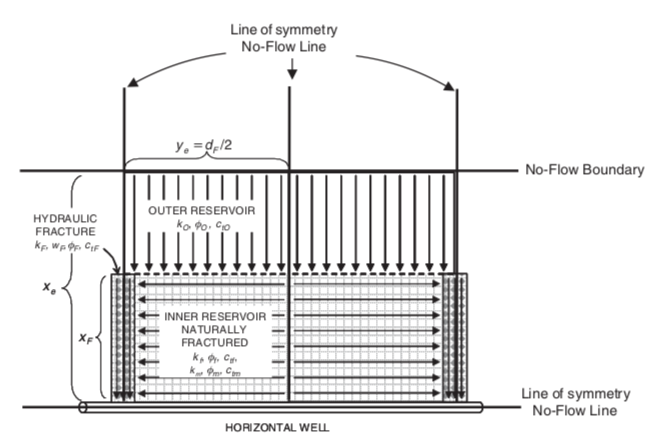 Single phase multicomponent 1-D continuity equation
Matrix flow equation
Diffusional
flux
Advective 
flux
Adsorption
Sieving
Transfer function
where,
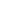 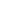 Sieving:
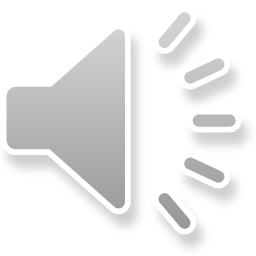 UNCONVENTIONAL RESERVOIR ENGINEERING PROJECT
9
Advisory Board Meeting, Spring 2020, Golden, Colorado
Numerical Modeling
Inner Reservoir Solution (Naturally Fractured)
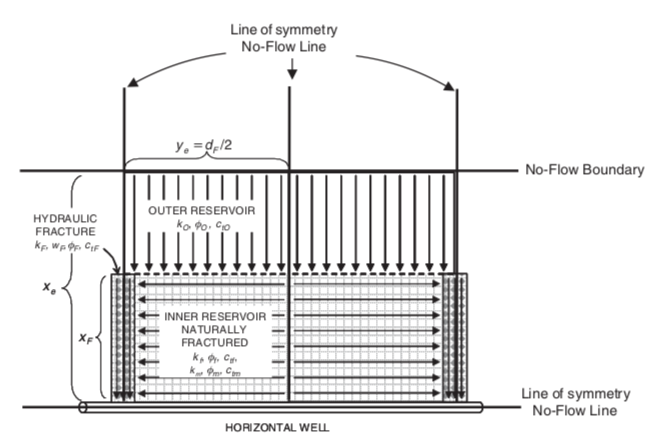 Single phase multicomponent 1-D continuity equation
Fracture flow equation
Transfer function
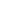 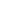 where
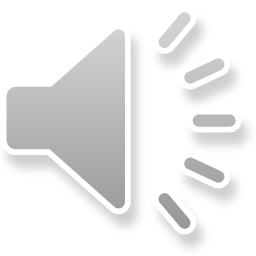 UNCONVENTIONAL RESERVOIR ENGINEERING PROJECT
10
Advisory Board Meeting, Spring 2020, Golden, Colorado
Numerical Modeling
Inner Reservoir Solution (Naturally Fractured)
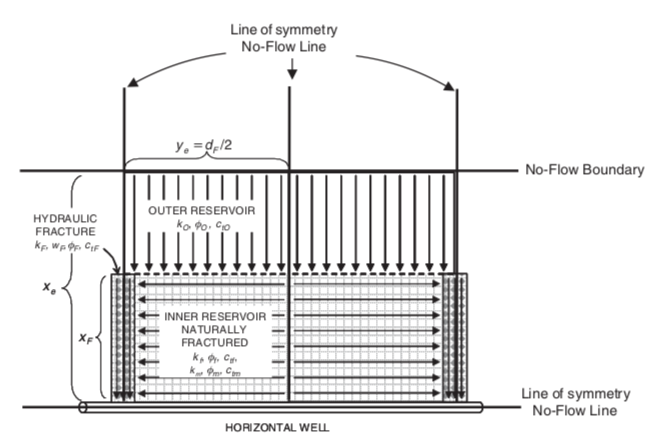 Multi-phase multicomponent 1-D continuity equation
Matrix flow equation
Transfer function
Sieving
Transfer function
Adsorption
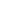 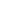 * For adsorption, gas phase is assumed to be in the middle of the pore
liquid phase is the only phase interacts with the pore wall
Fracture flow equation
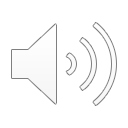 UNCONVENTIONAL RESERVOIR ENGINEERING PROJECT
11
Advisory Board Meeting, Spring 2020, Golden, Colorado
Numerical Modeling
Inner Reservoir Solution (Naturally Fractured)
Workflow
Compositional model formulation: implicit pressure and overall compositions, explicit saturations (IMPES - similar to Eker, I., 2018)
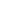 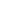 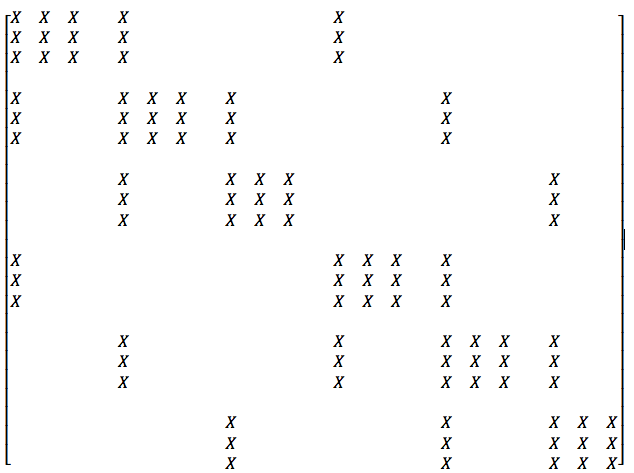 MATRIX
The incident matrix representation for a 1D dual-porosity 3 grids & 3-components system:
FRACTURE
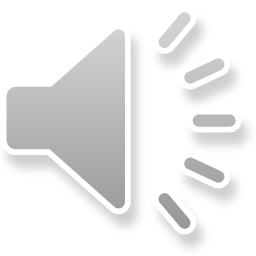 UNCONVENTIONAL RESERVOIR ENGINEERING PROJECT
12
Advisory Board Meeting, Spring 2020, Golden, Colorado
Status
Inner Reservoir Solution (Naturally Fractured)
Single- & Multi-phase dual porosity fluid flow equations w/ molecular diffusion, adsorption, and sieving       formulized & discretized
Single-phase DP compositional solution       in progress
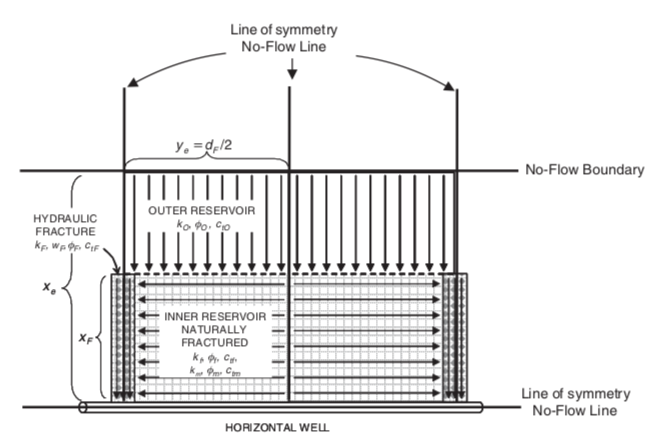 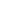 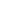 *Currently, numerical solution is in progress for inner reservoir only; will be extended to the other flow regions, outer reservoir and hydraulic fracture.
Ozkan et al., 2011
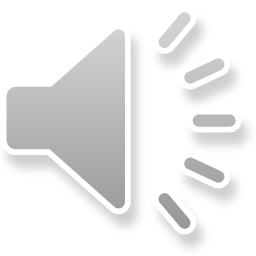 UNCONVENTIONAL RESERVOIR ENGINEERING PROJECT
13
Advisory Board Meeting, Spring 2020, Golden, Colorado
Questions?
Thank you
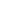 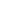 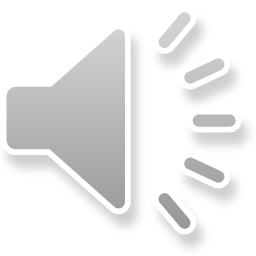 UNCONVENTIONAL RESERVOIR ENGINEERING PROJECT
14
Advisory Board Meeting, Spring 2020, Golden, Colorado